Муниципальное бюджетное дошкольное образовательное учреждение«Добрянский детский сад № 21»Единый родительский день 2018Тема:  Детский туризм
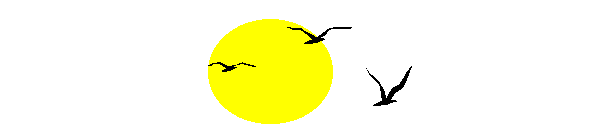 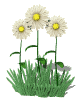 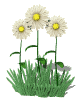 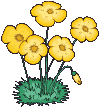 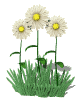 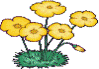 I гр. (ясли) – Тематическое мероприятие «Есть особый сад на свете, Не деревья в нем, а  дети!» Девизом «Осваиваем территорию Детства ДОУ вместе»
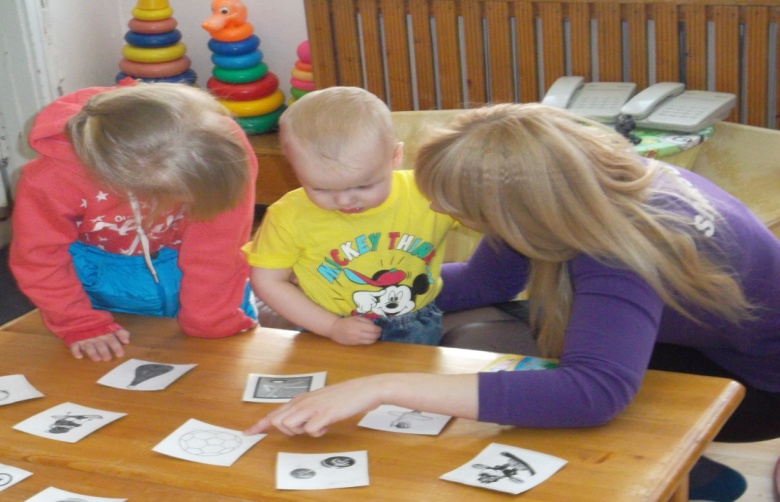 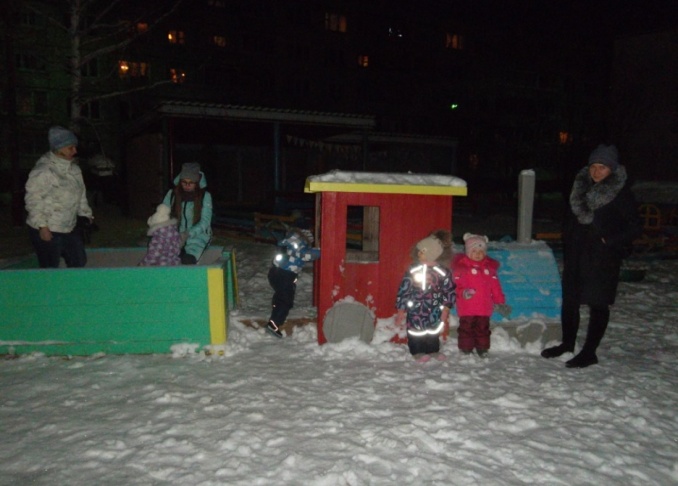 26.11.2018
http://aida.ucoz.ru
2
II мл. группы  (3-4 года) – Музыкально-познавательное  мероприятие «Путешествие к лесным жителям» Девиз: «Знай и люби природу родного края!»
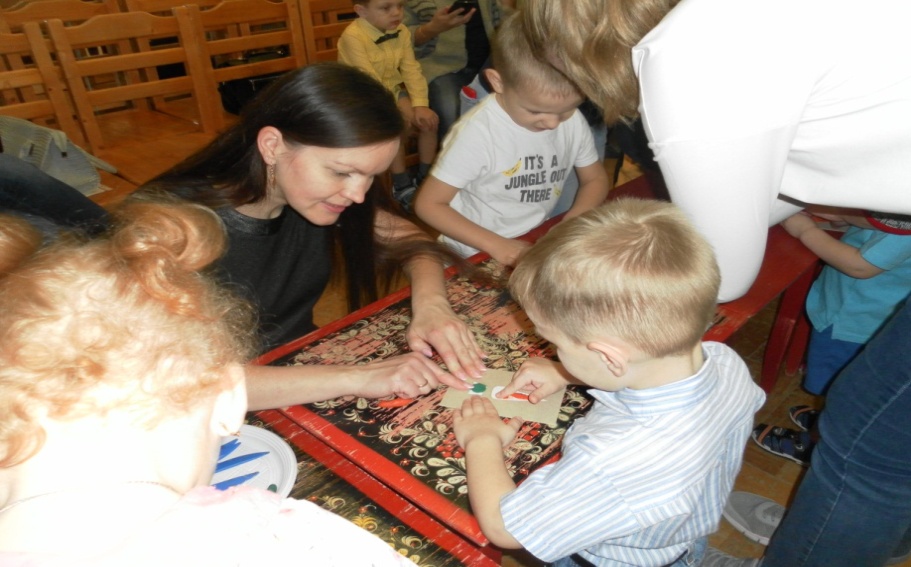 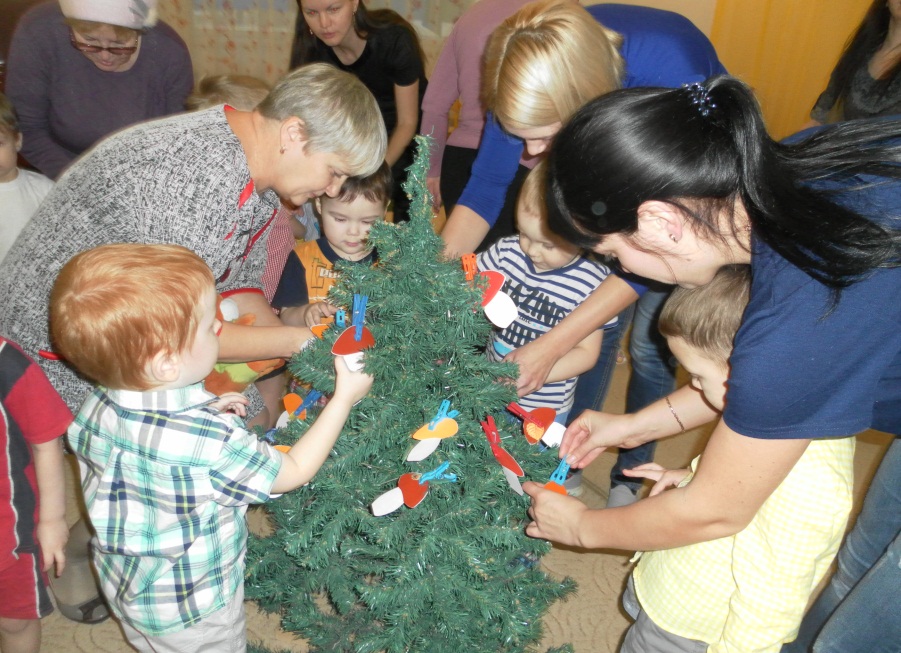 26.11.2018
http://aida.ucoz.ru
3
Средние группы  (4–5 лет) –  Экскурсия «Как мы в парк ходили»  Девиз: «Туристом быть интересно, туристом быть здорово!»
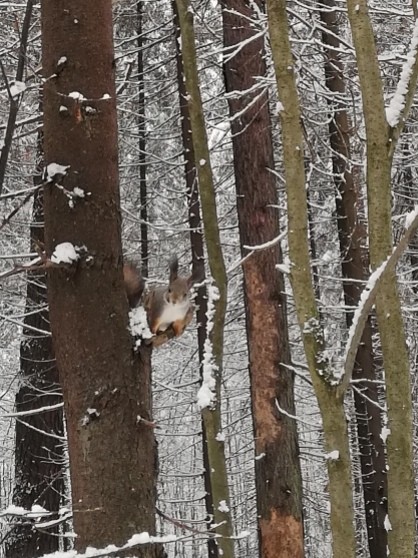 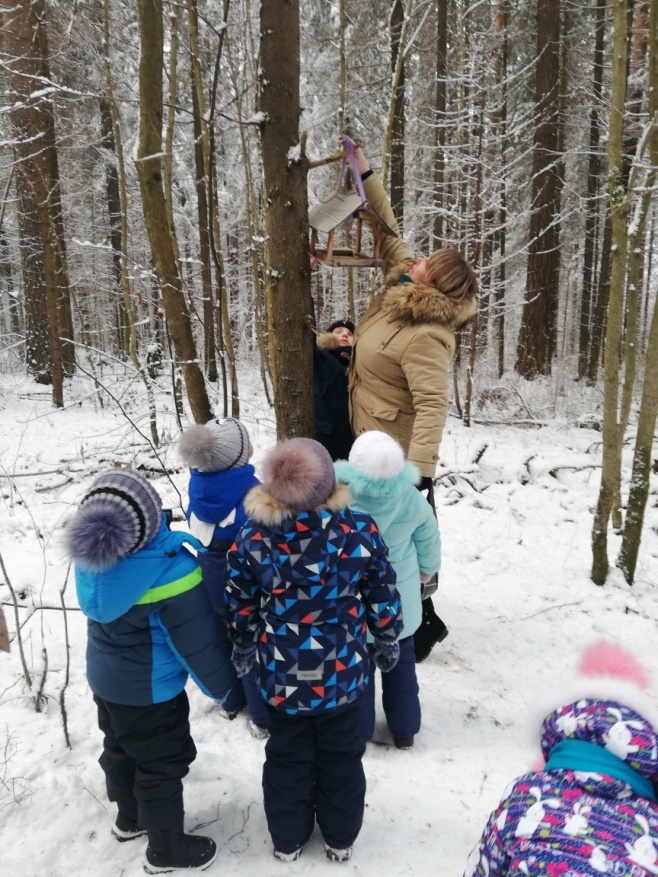 26.11.2018
http://aida.ucoz.ru
4
Старшая группа № 10 (5-6 лет) Спортивная эстафета «Полоса препятствий» Девиз: «Тяжело в ученье, легко в походе!»
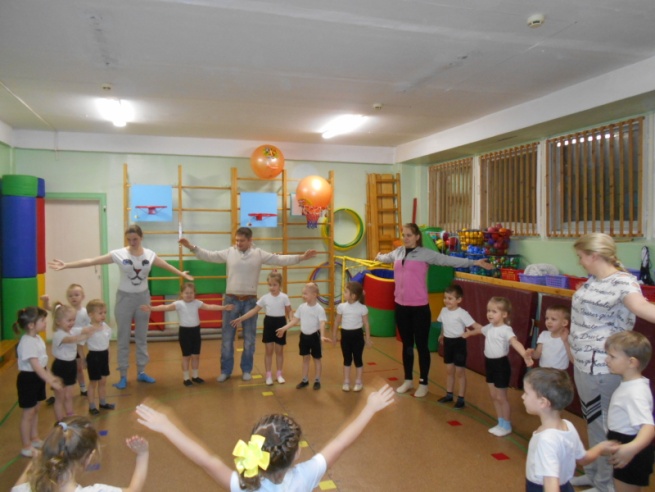 26.11.2018
http://aida.ucoz.ru
5
Старшая группа № 8 (5-6 лет)  Виртуальный туризм «Готовимся идти  в поход»  Девиз: «Природа нам друг, когда умеем в ней жить!»
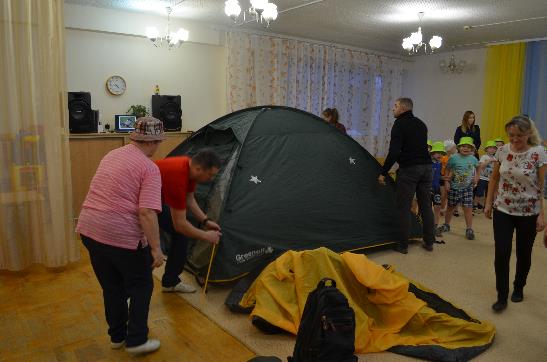 26.11.2018
http://aida.ucoz.ru
6
Подготовительные группы  (6-7 лет)  Тематическое мероприятие «Вперёд, в поход!» Девиз: «Путешествие за тысячу миль начинается с одного шага»
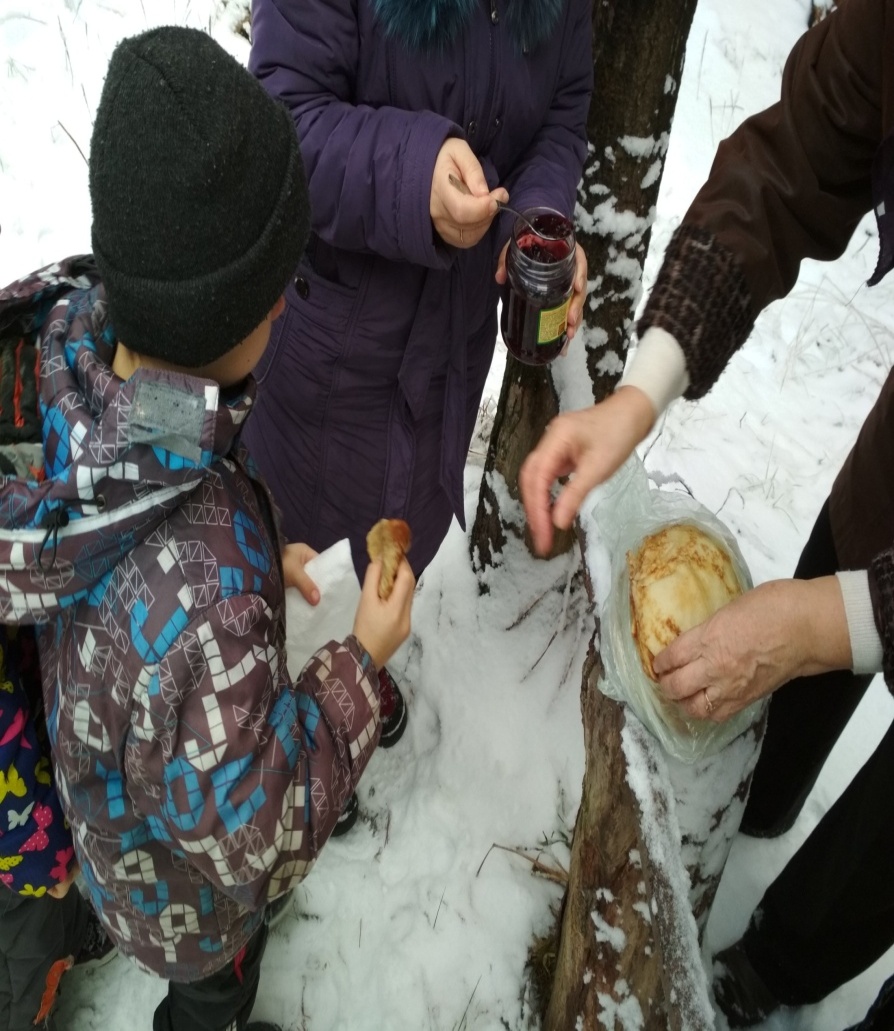 26.11.2018
http://aida.ucoz.ru
7